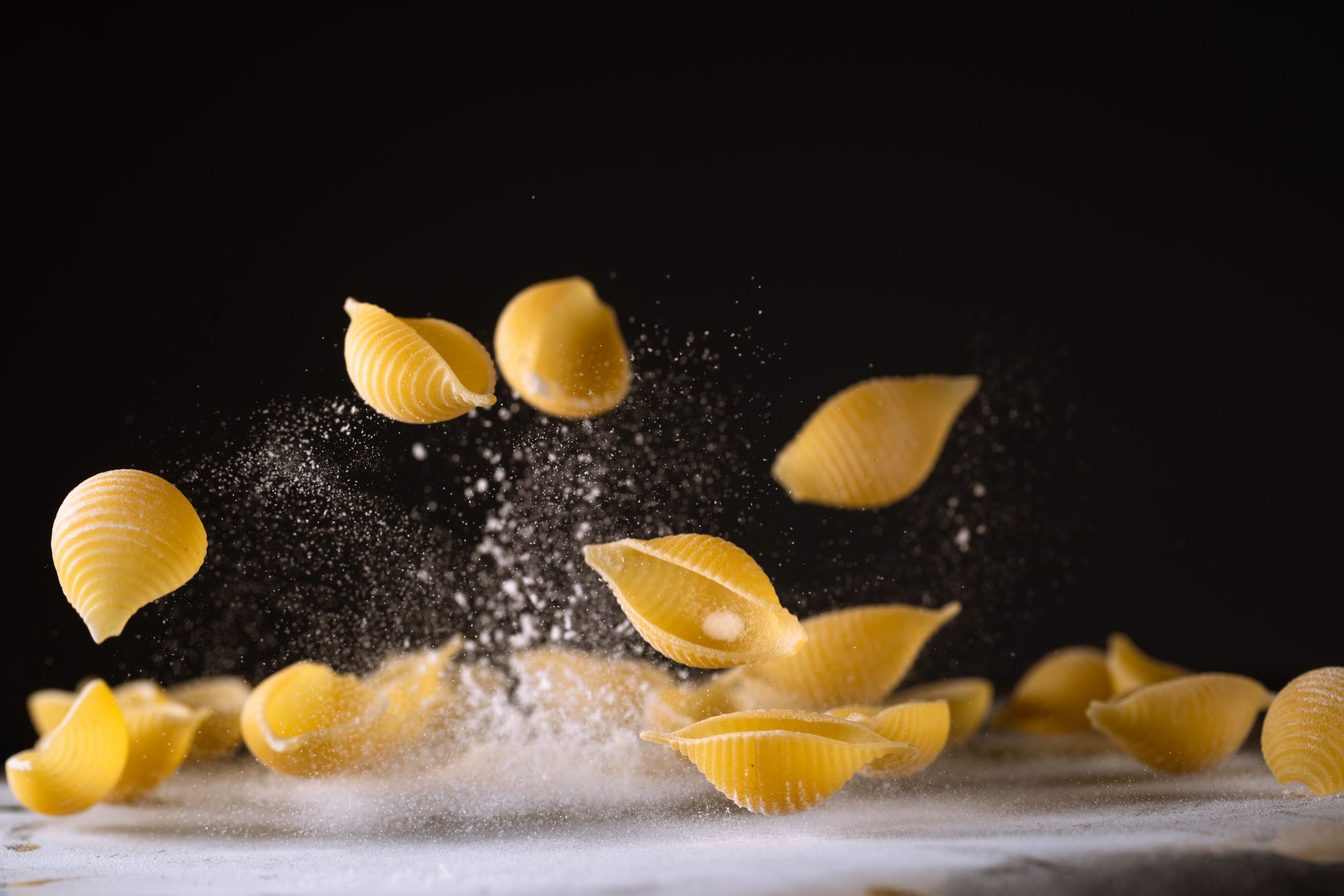 Stredná odborná škola obchodu a služieb Samuela Jurkoviča, Sklenárova 1, Bratislava
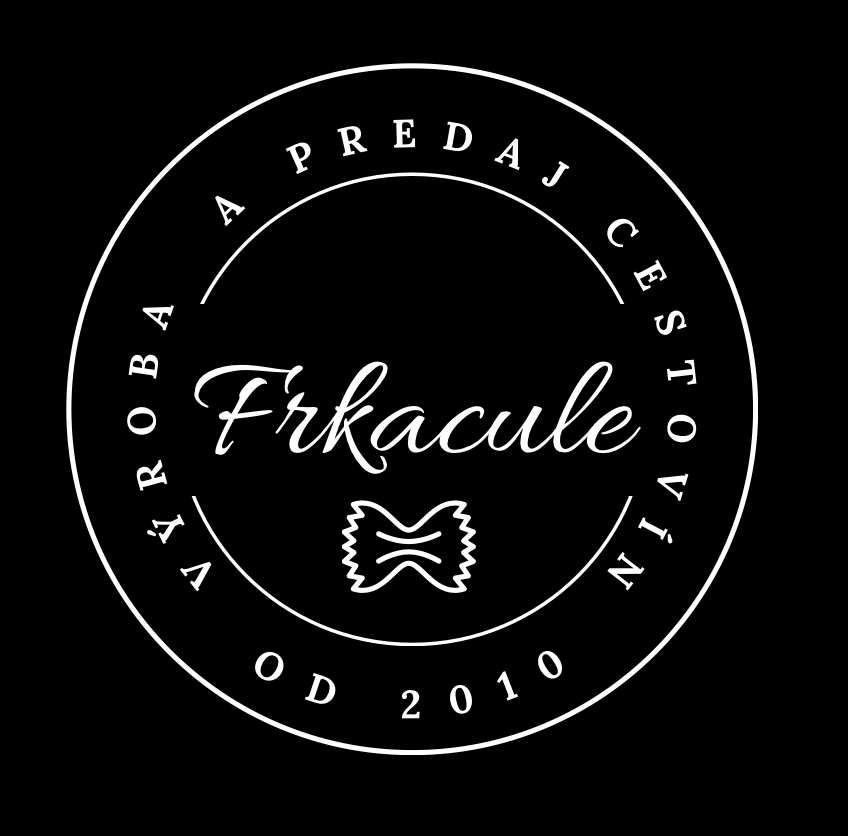 Frkacule s. r. o.cvičná firma‘‘Chutia ako od babičky, nepohrdnú nimi ani Vaše detičky‘‘
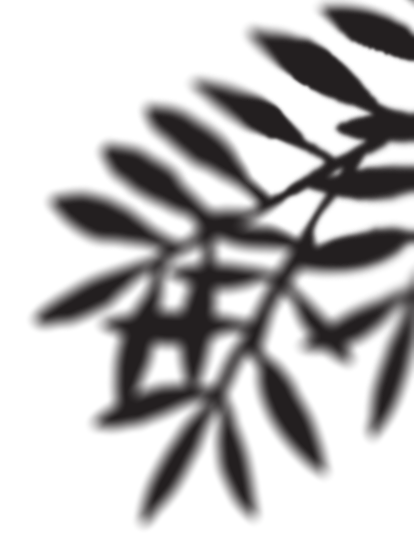 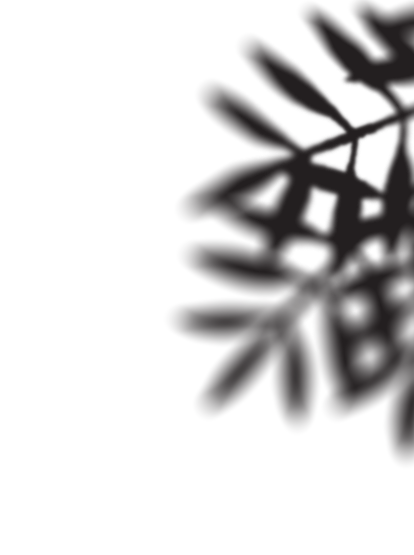 Obsah
Od dreveného stola
Predmet podnikania 
Produkty
Výroba
Organizačná štruktúra
Cieľové skupiny
Marketing
Základné informácie
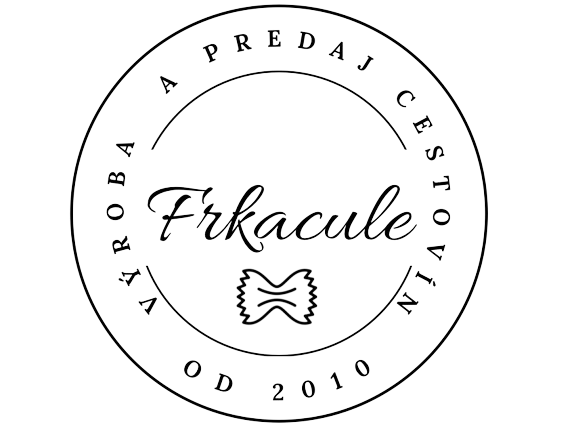 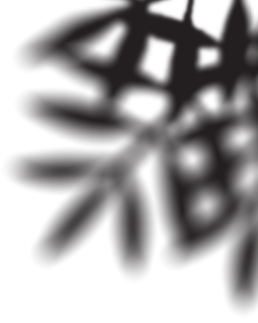 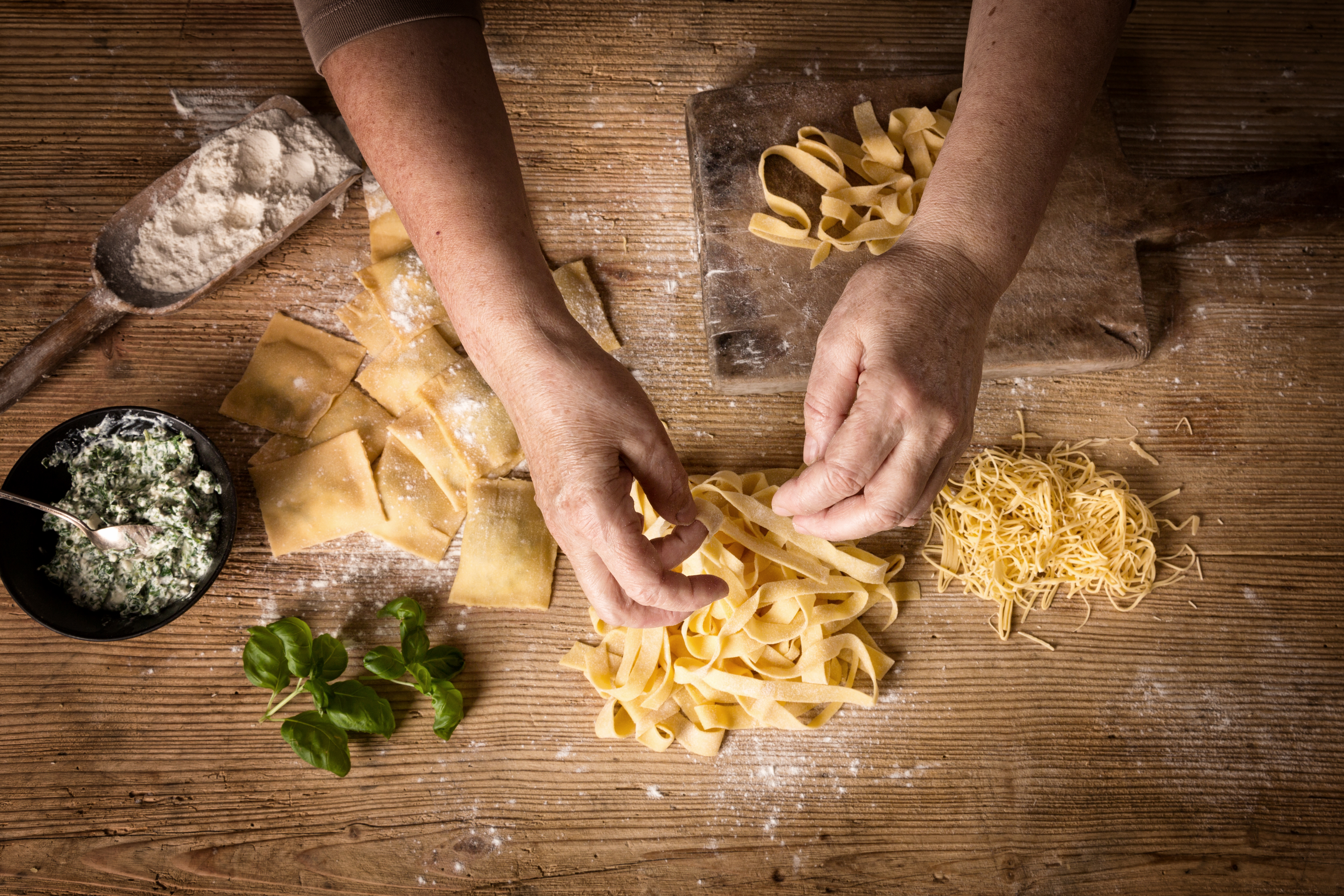 Od dreveného stola
Predmet podnikania
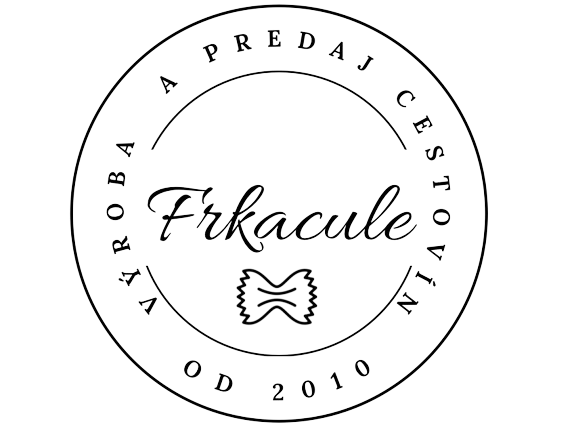 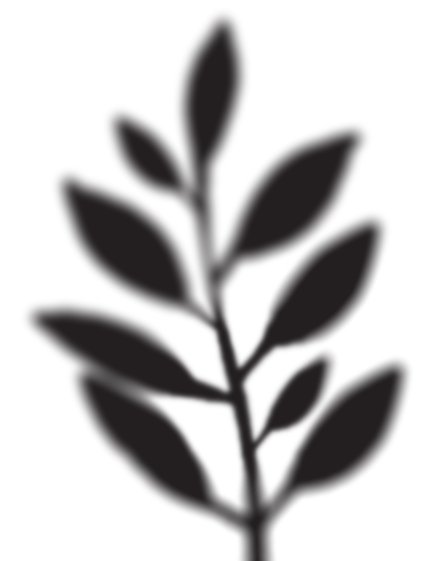 Omáčky
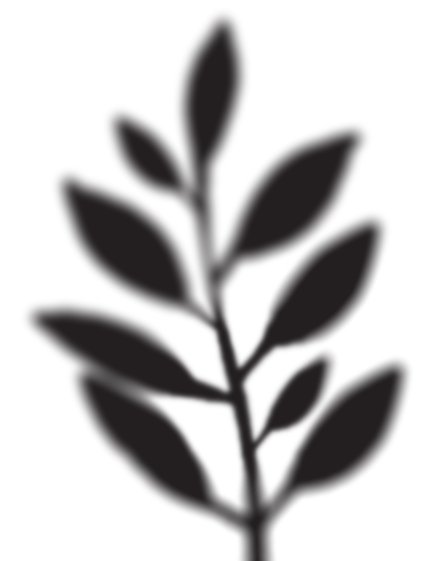 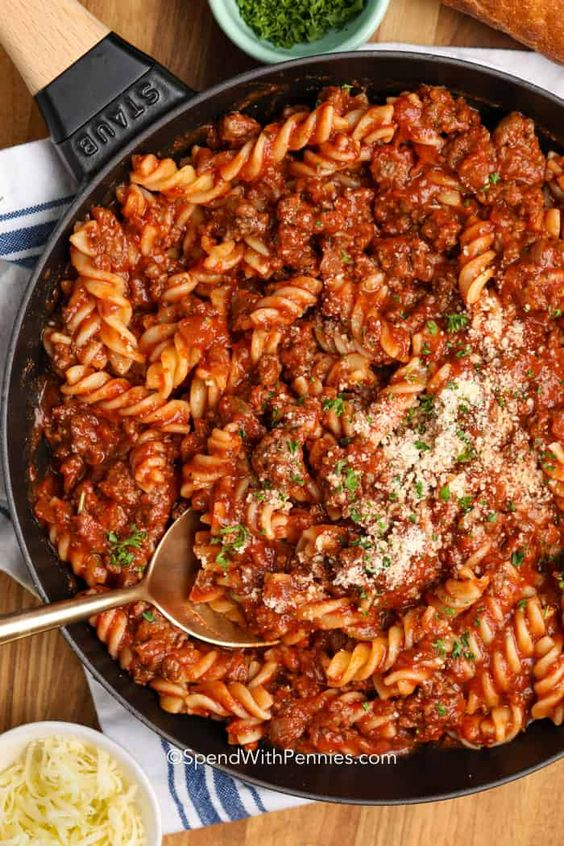 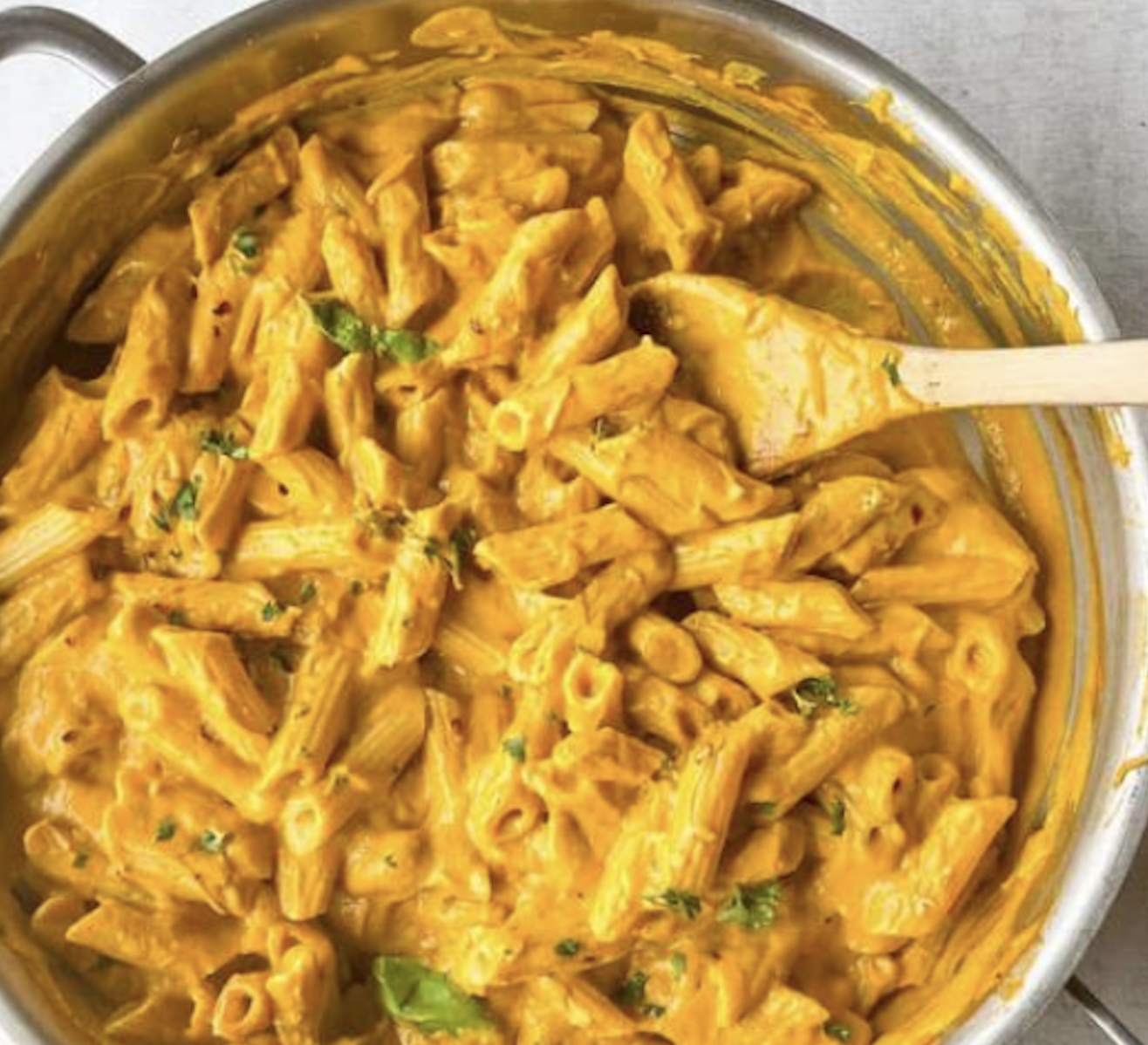 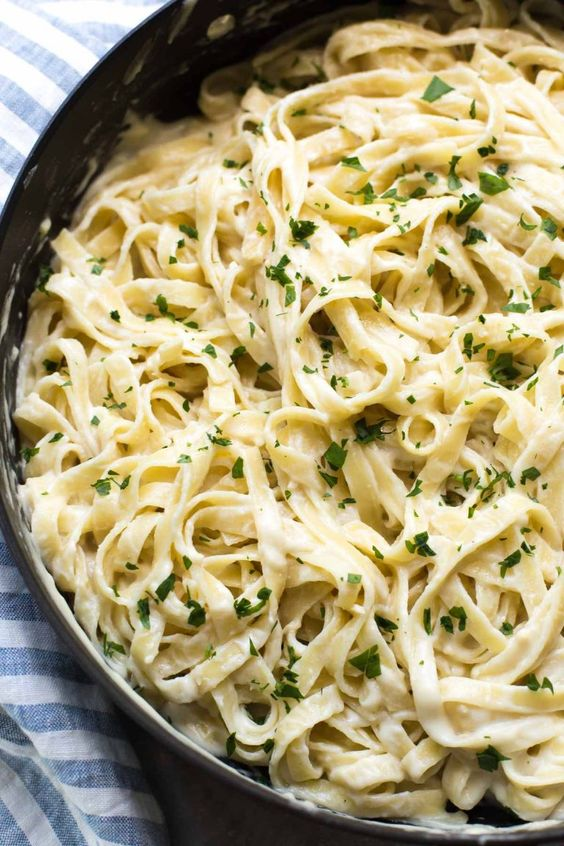 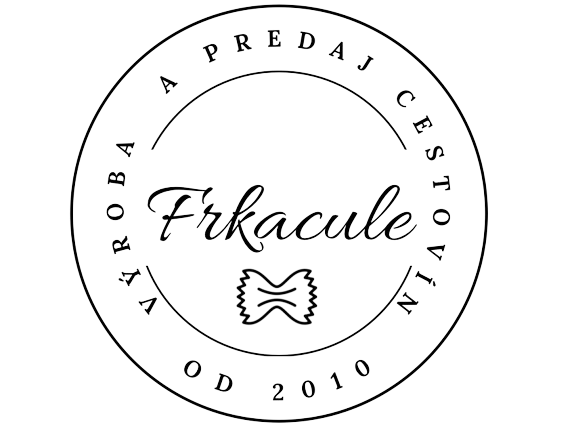 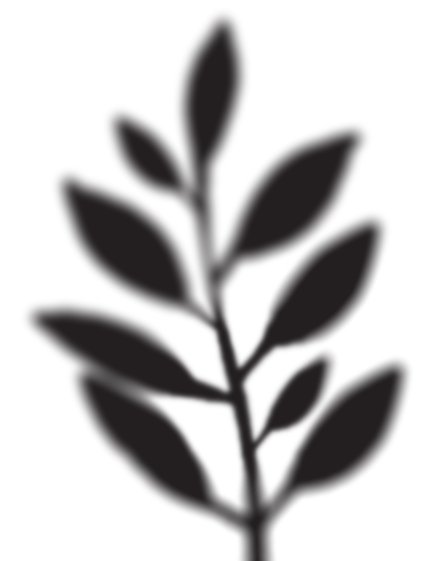 Cestoviny
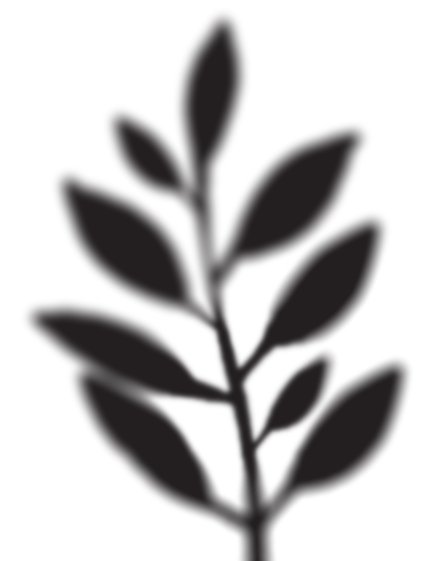 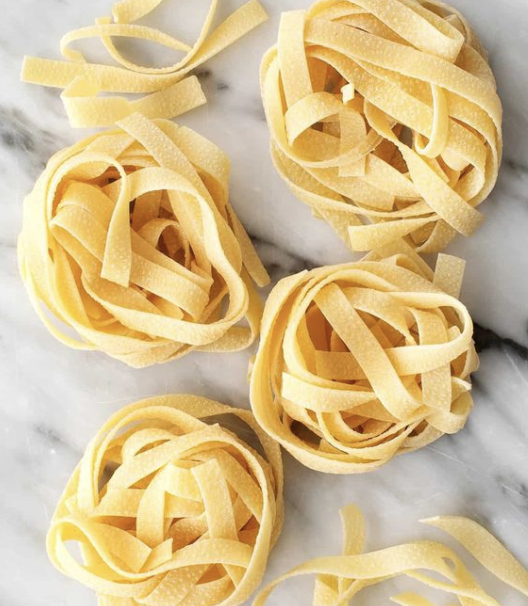 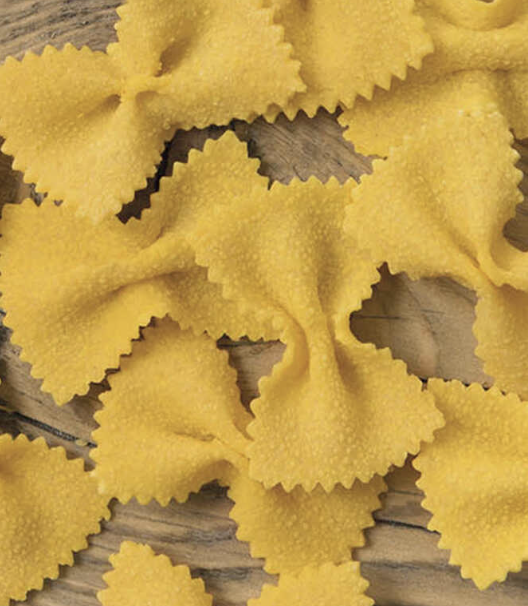 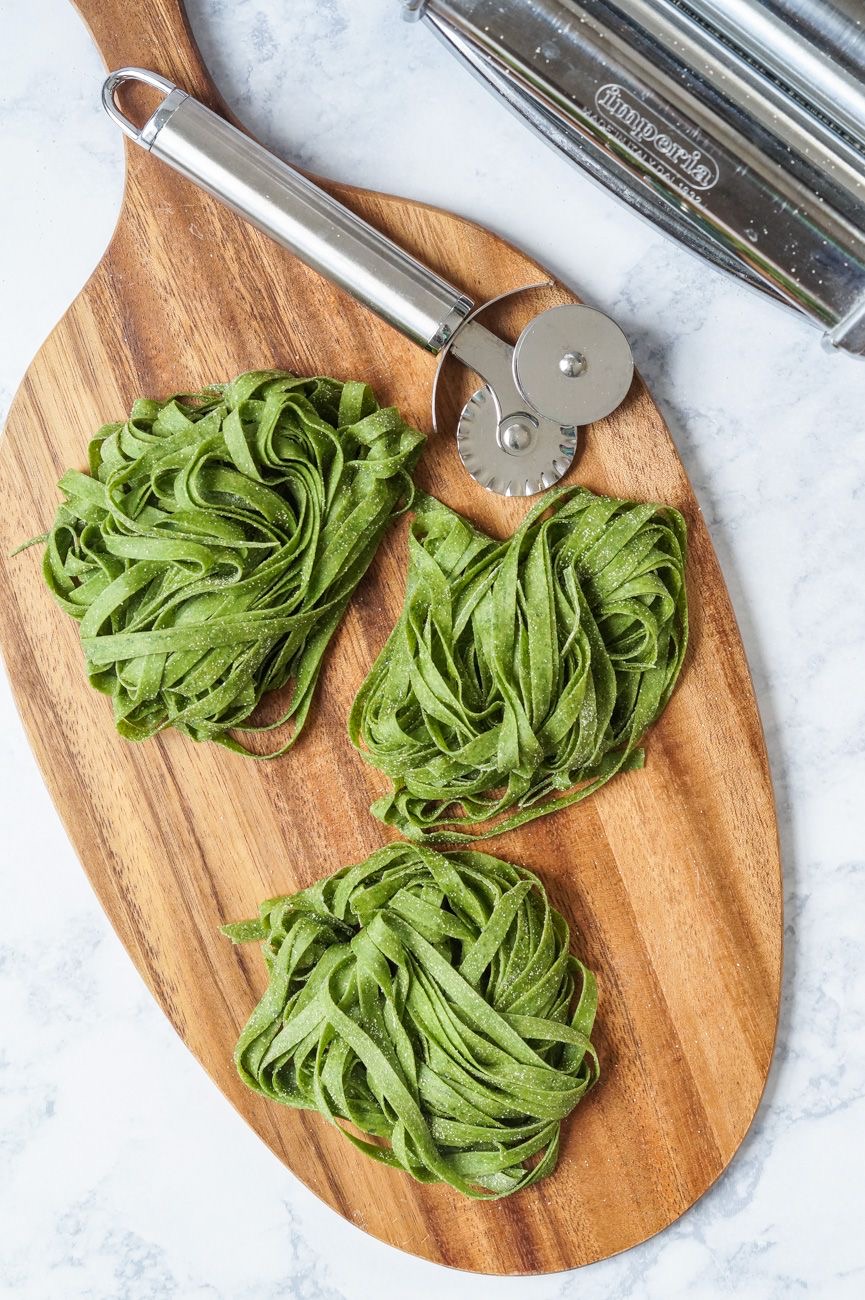 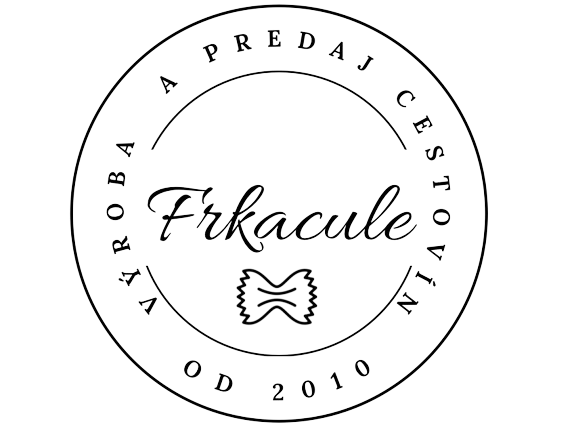 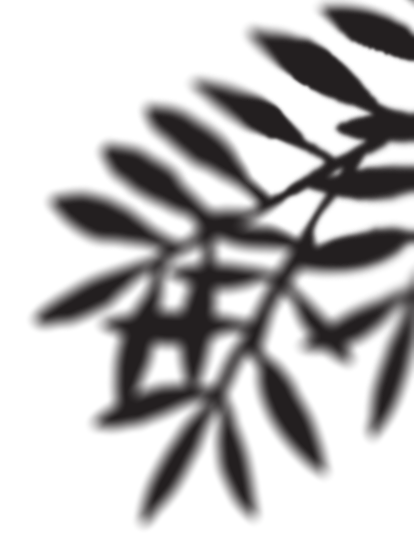 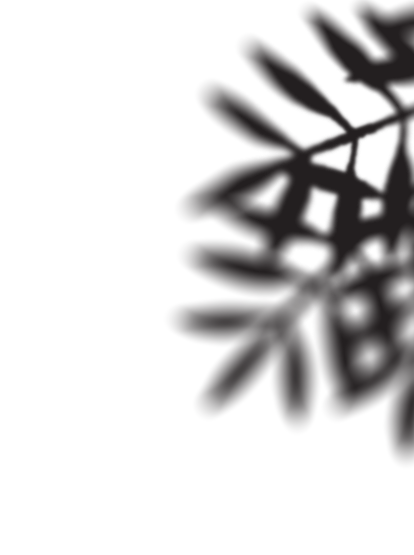 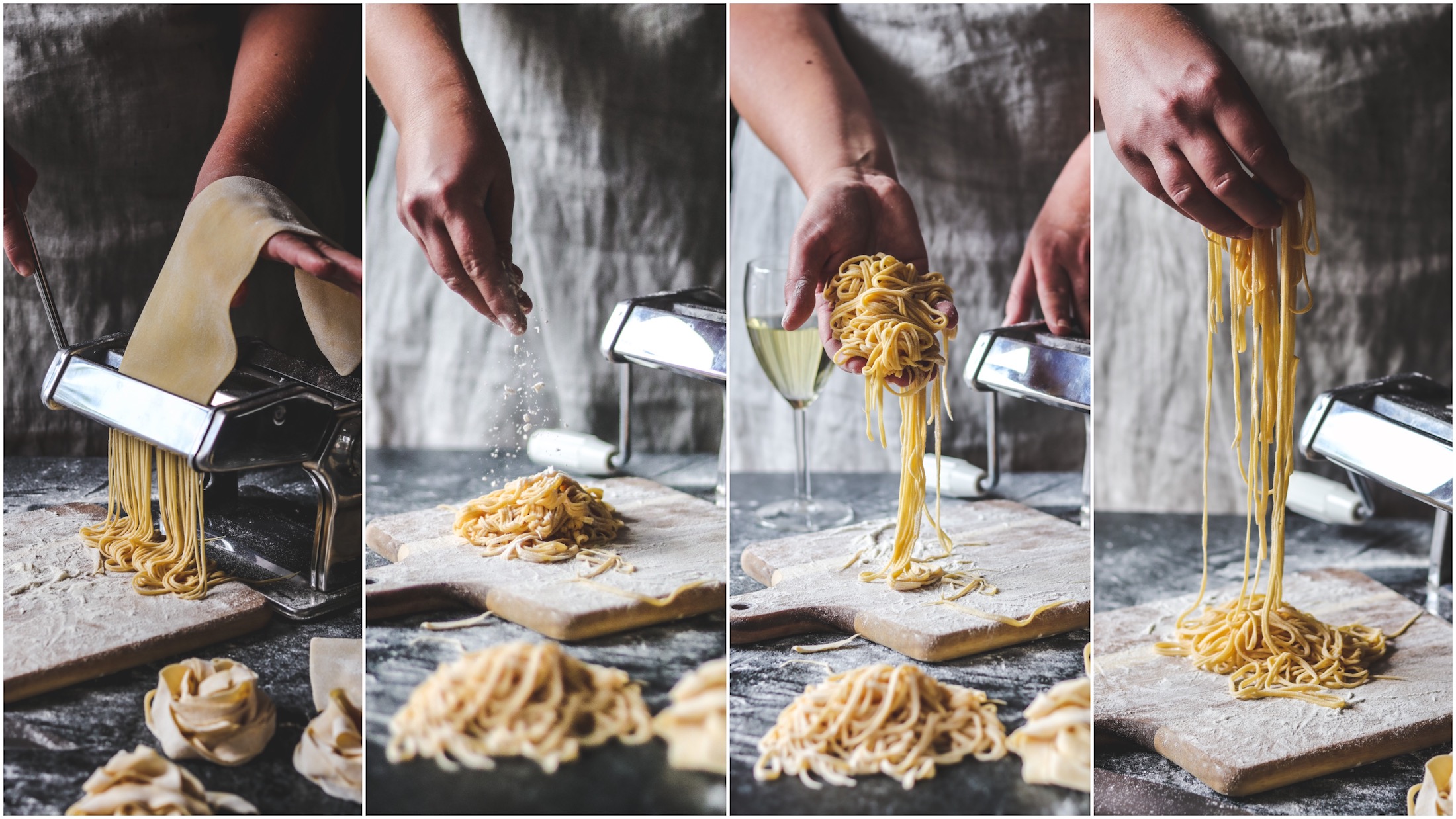 Výroba
Všetky  produkty vyrábame vo vlastnej výrobni,
podľa tradičných domácich receptúr, pripravených aj pre  náročnejších klientov
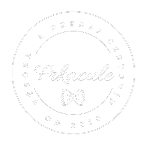 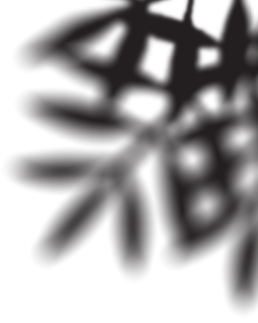 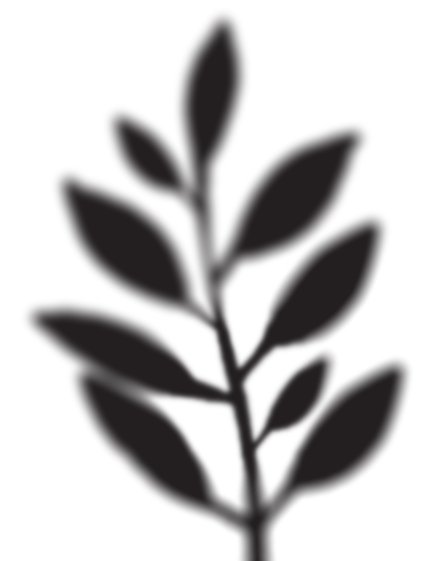 Organizačná štruktúra
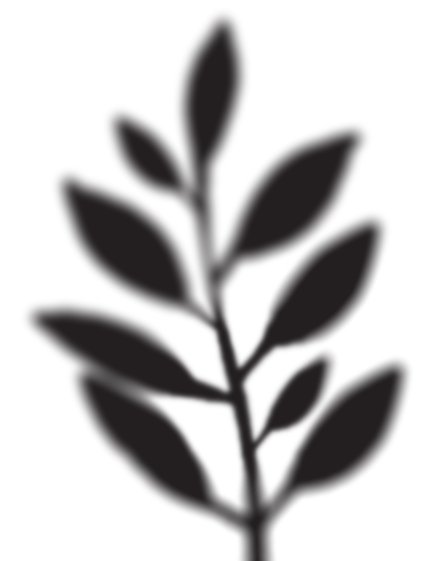 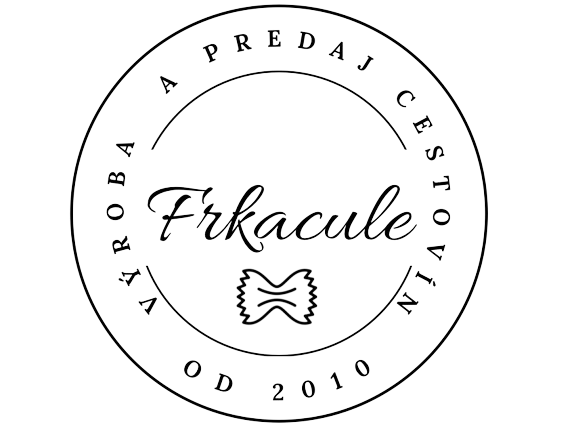 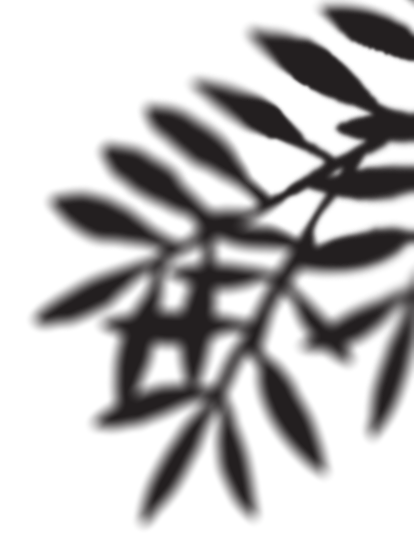 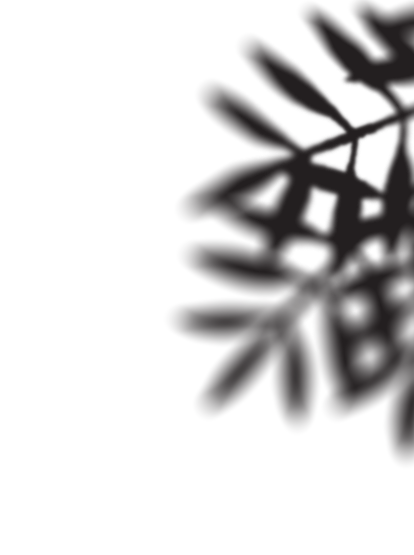 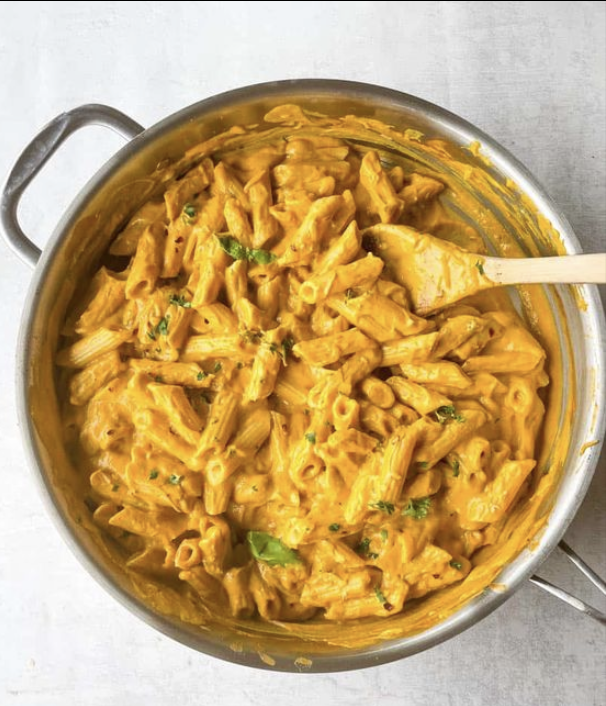 Cieľové skupiny
Deti 
Teenageri 
Dospelí
Seniori
Ľudia s intoleranciami a alergiami
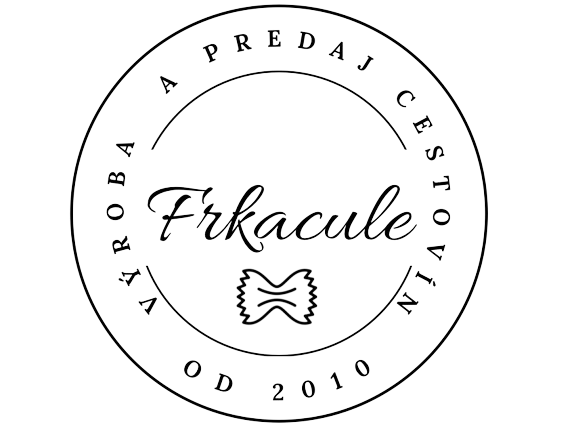 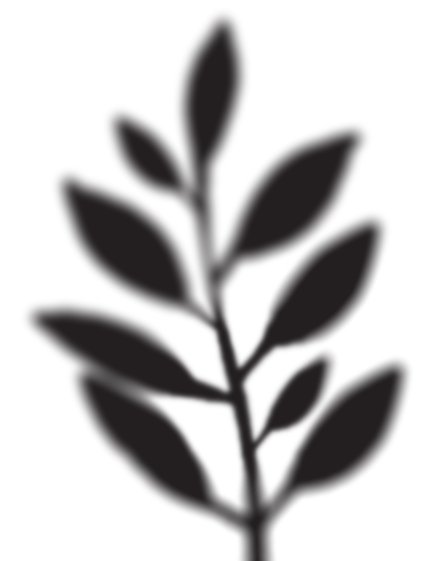 Marketing
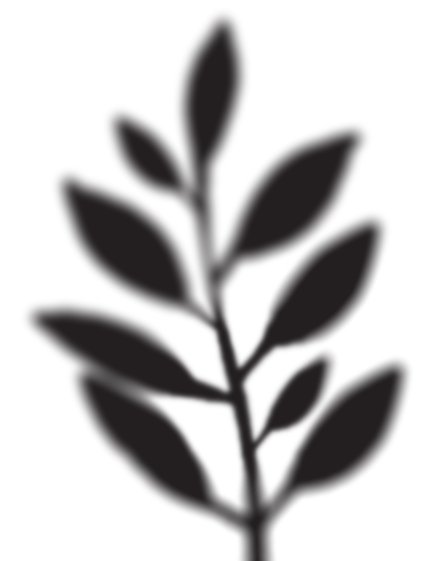 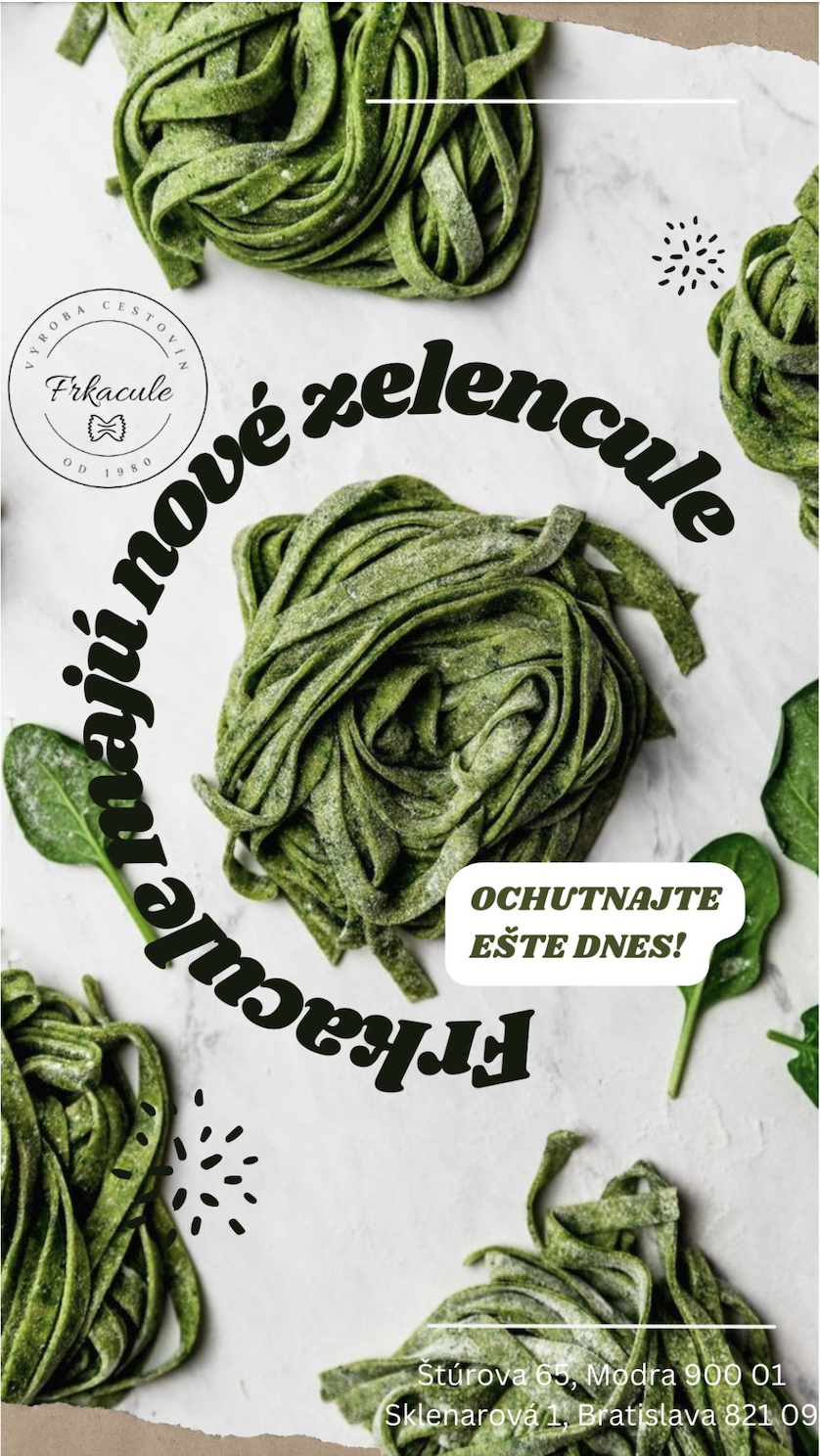 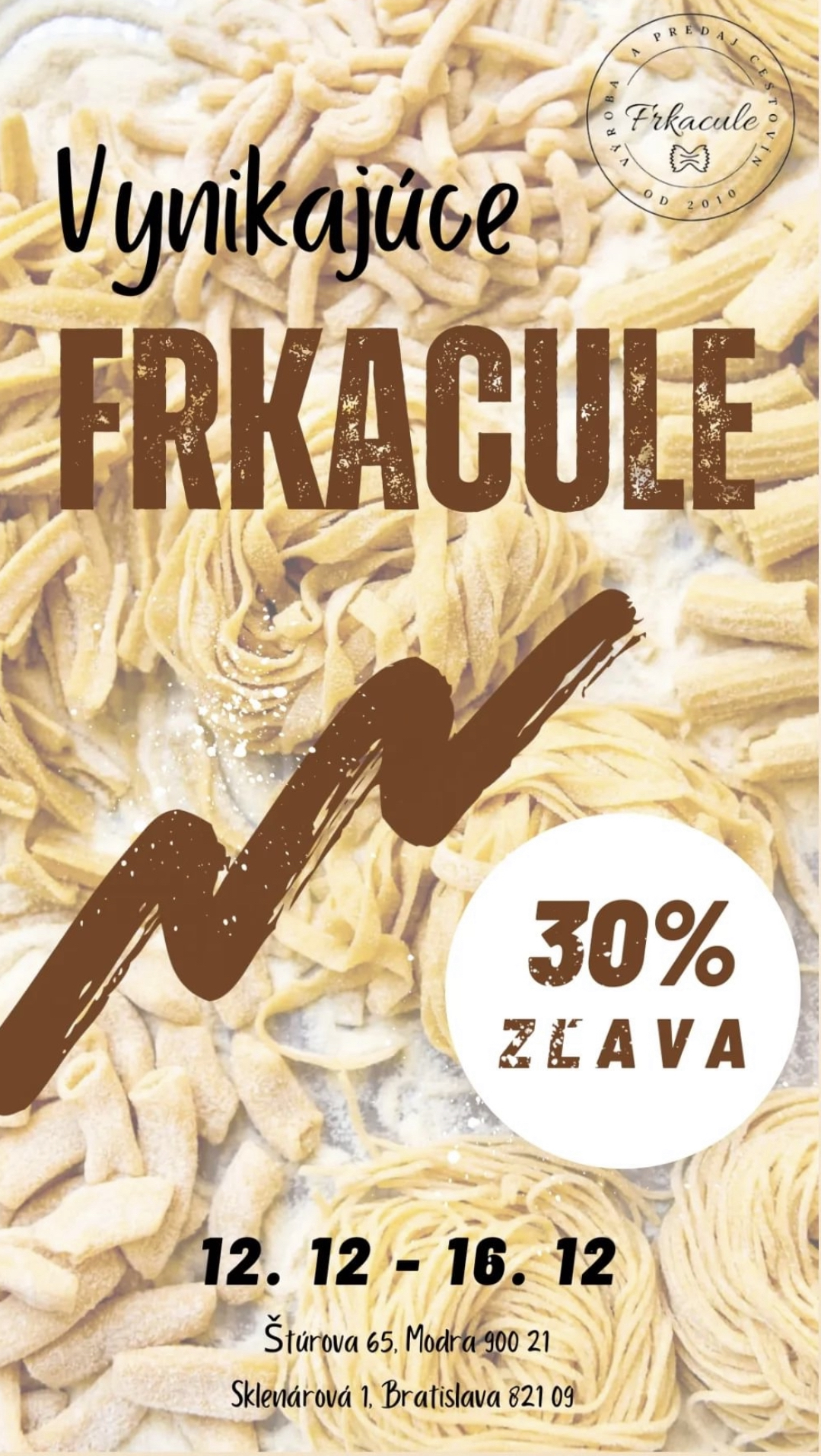 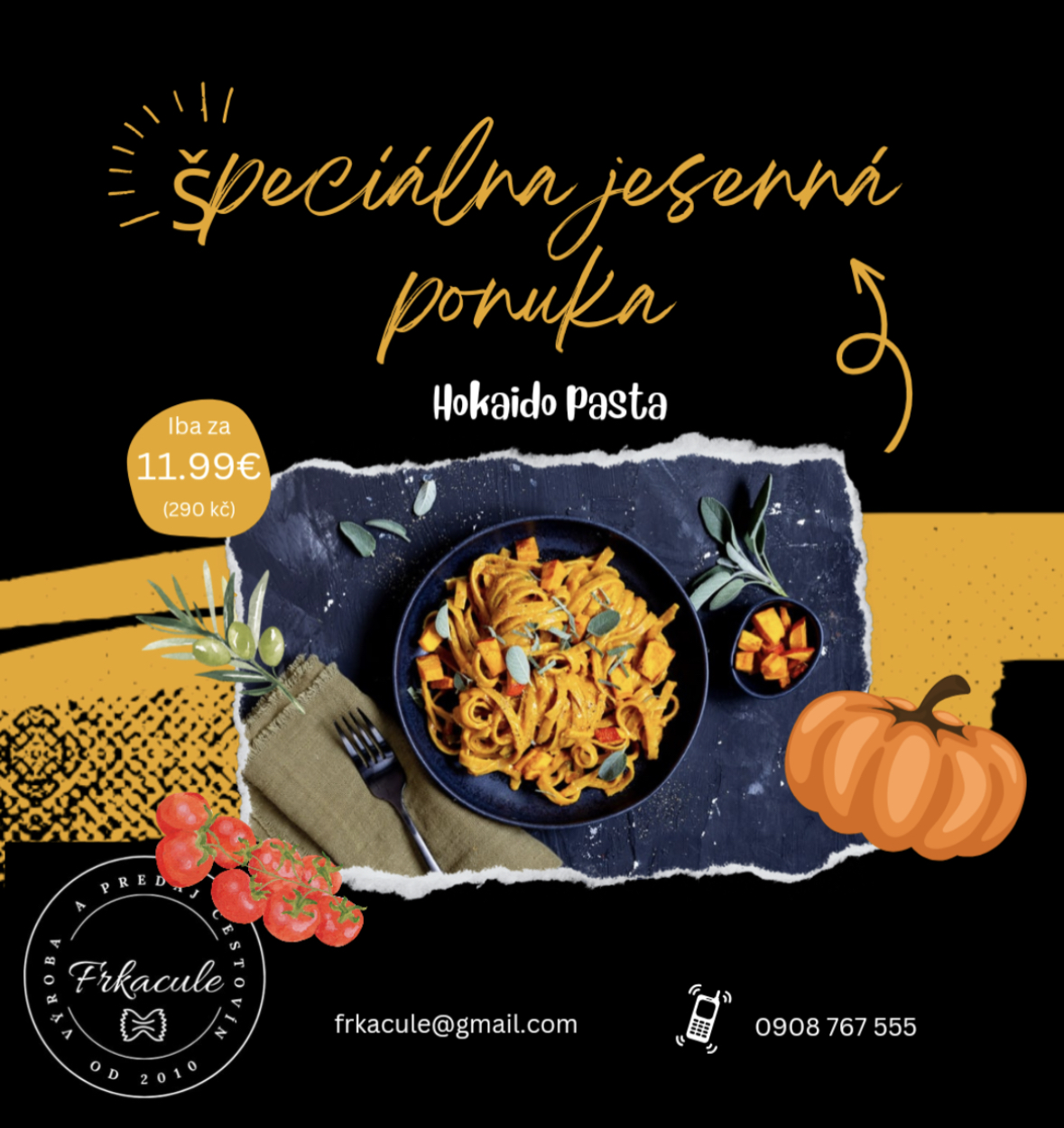 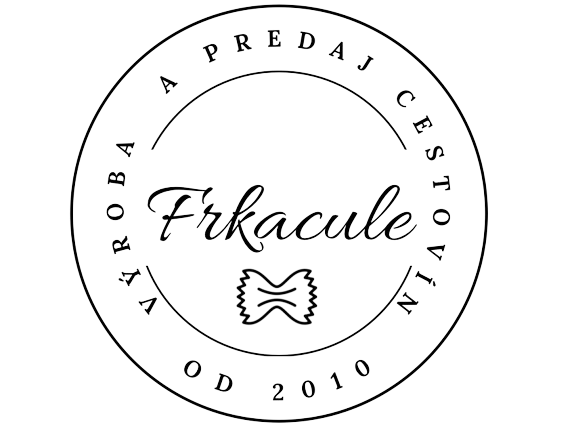 Základné informácie
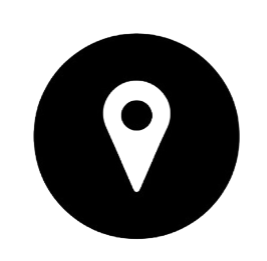 Sklenárova 1, Bratislava
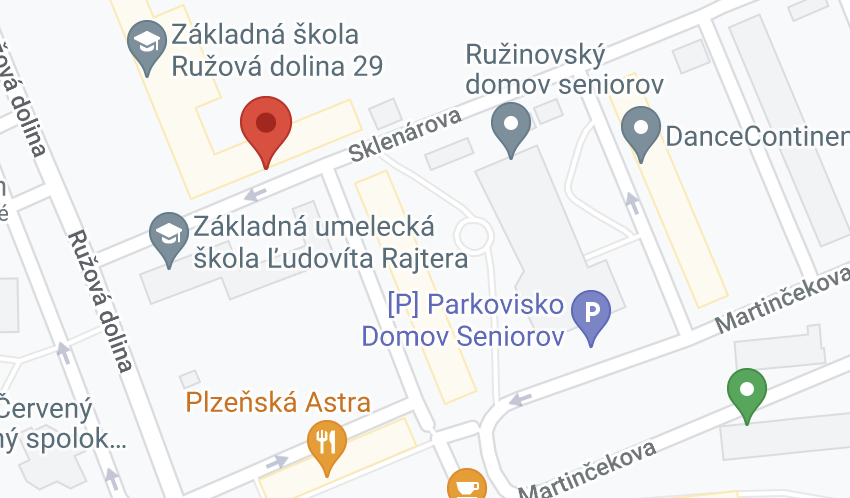 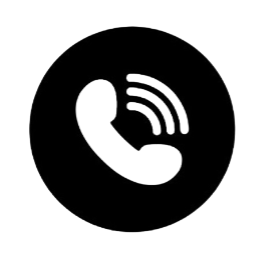 +421 02/ 444 222 628
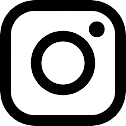 instagram.com/frkacule
www.frkacule.com
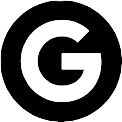 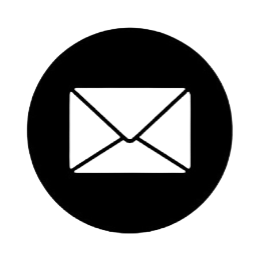 frkacule@gmail.com
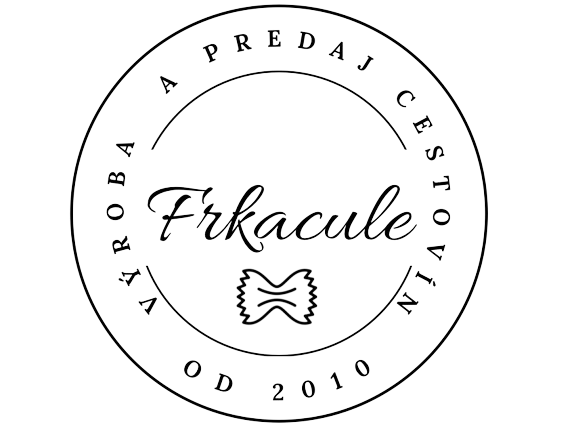 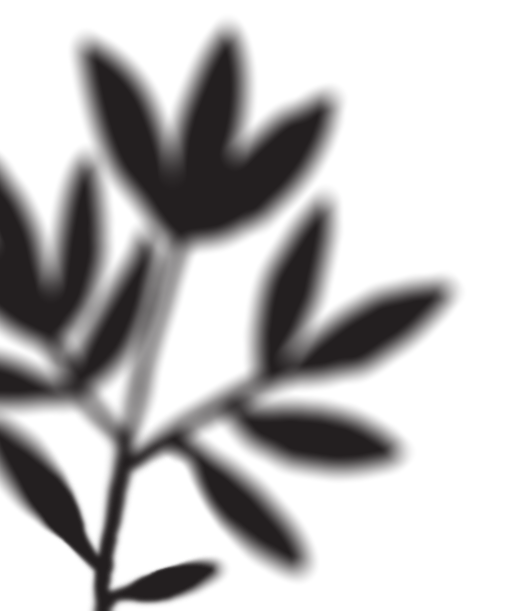 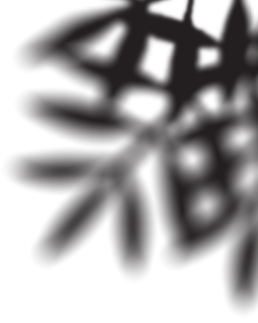 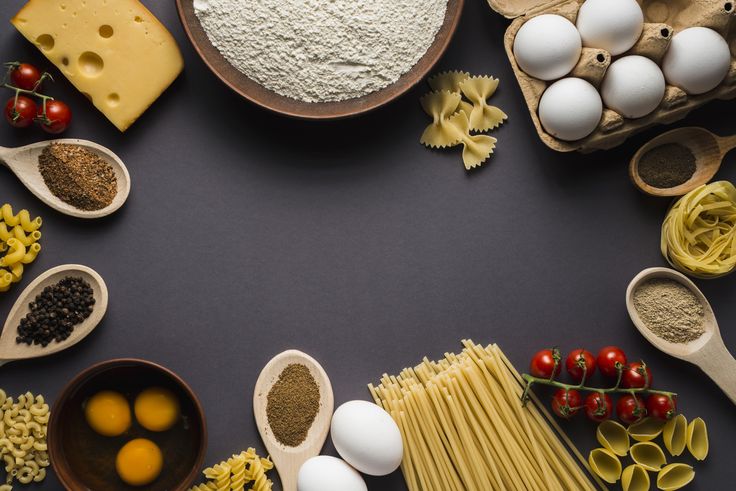 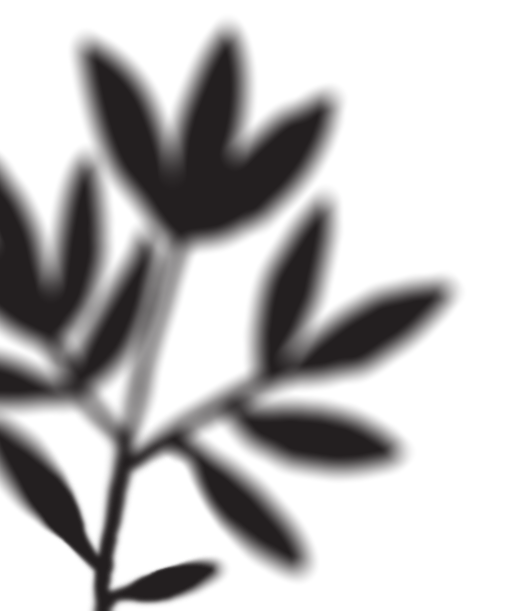 Ďakujeme za pozornosť
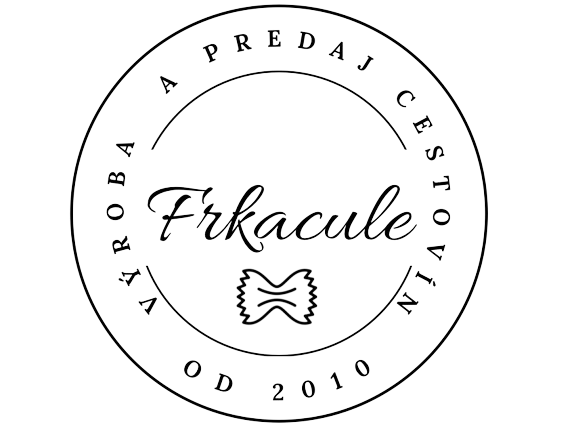